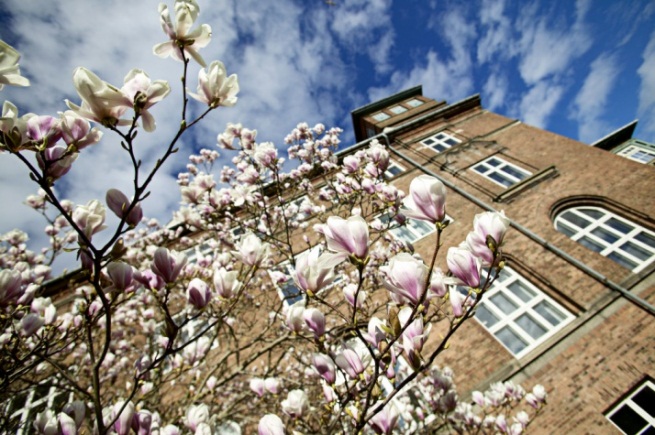 Implementering af et opfølgende EORTC 2 skema i Dansk Palliativ DatabaseMogens GrønvoldForskningsenheden, Palliativ medicinsk afdeling, BFHAfdeling for Sundhedstjenesteforskning, Institut for Folkesundhedsvidenskab, Københavns Universitet
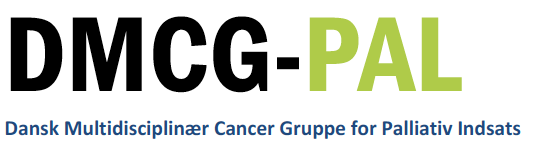 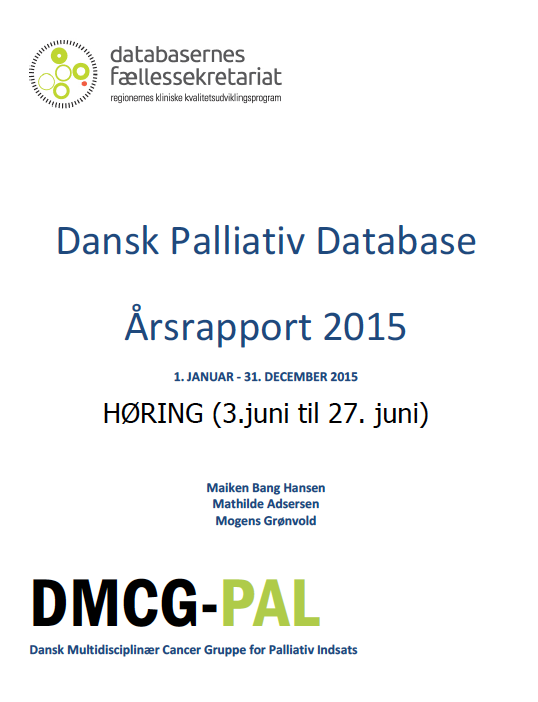 [Speaker Notes: 2016 tal = 57% (2015=55%)]
EORTC 2 indført i DPD per 1.4.2016Baggrund
Stigende brug af standardiserede spørgeskemaer, der gør det muligt at sikre en hurtig beskrivelse af vigtige symptomer
Anbefalinger fra Sundhedsministeriet og Regionernes Kliniske Kvalitetsprogram: Øge brug af patientrapporterede oplysninger (PRO), bl.a. i de kliniske kvalitetsdatabaser. 
Ved starten af DPD: Diskuteret. Kritikpunkt ved den oprindelige høring i 2009, ligesom der efterfølgende er blevet efterspurgt resultatindikatorer. 
(LKT undervejs)
Perioden fra 1.april 2016 og frem til årsskiftet afsat til at implementere ændringen, herunder til at etablere procedurer og opnå erfaringer.
Titel/beskrivelse (Sidehoved/fod)
Bispebjerg og Frederiksberg Hospitaler, Københavns Universitet
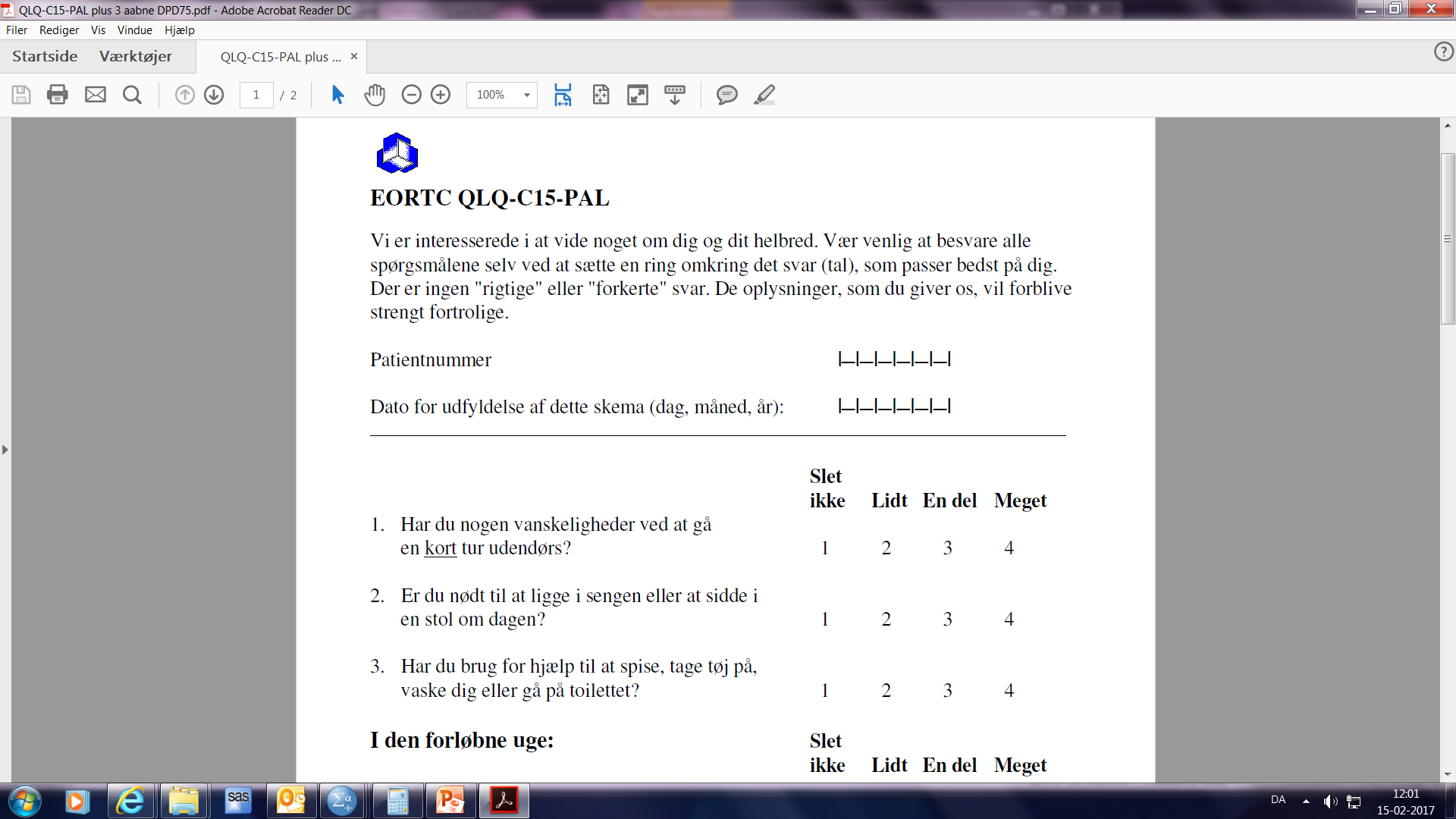 Starttidspunkter
EORTC 1 (1.1.10)

EORTC 2 (1.4.16)

LKT (1.3.17) EORTC 1 og 2 personale hvis ej pt.udfyldt,
CAM, pårørendenavne m.v.		
LKT (1.9.17) Pakker

2010  				        2016 2017        2019
Titel/beskrivelse (Sidehoved/fod)
Bispebjerg og Frederiksberg Hospitaler, Københavns Universitet
Implementering af opfølgende EORTC-skema (EORTC 2)
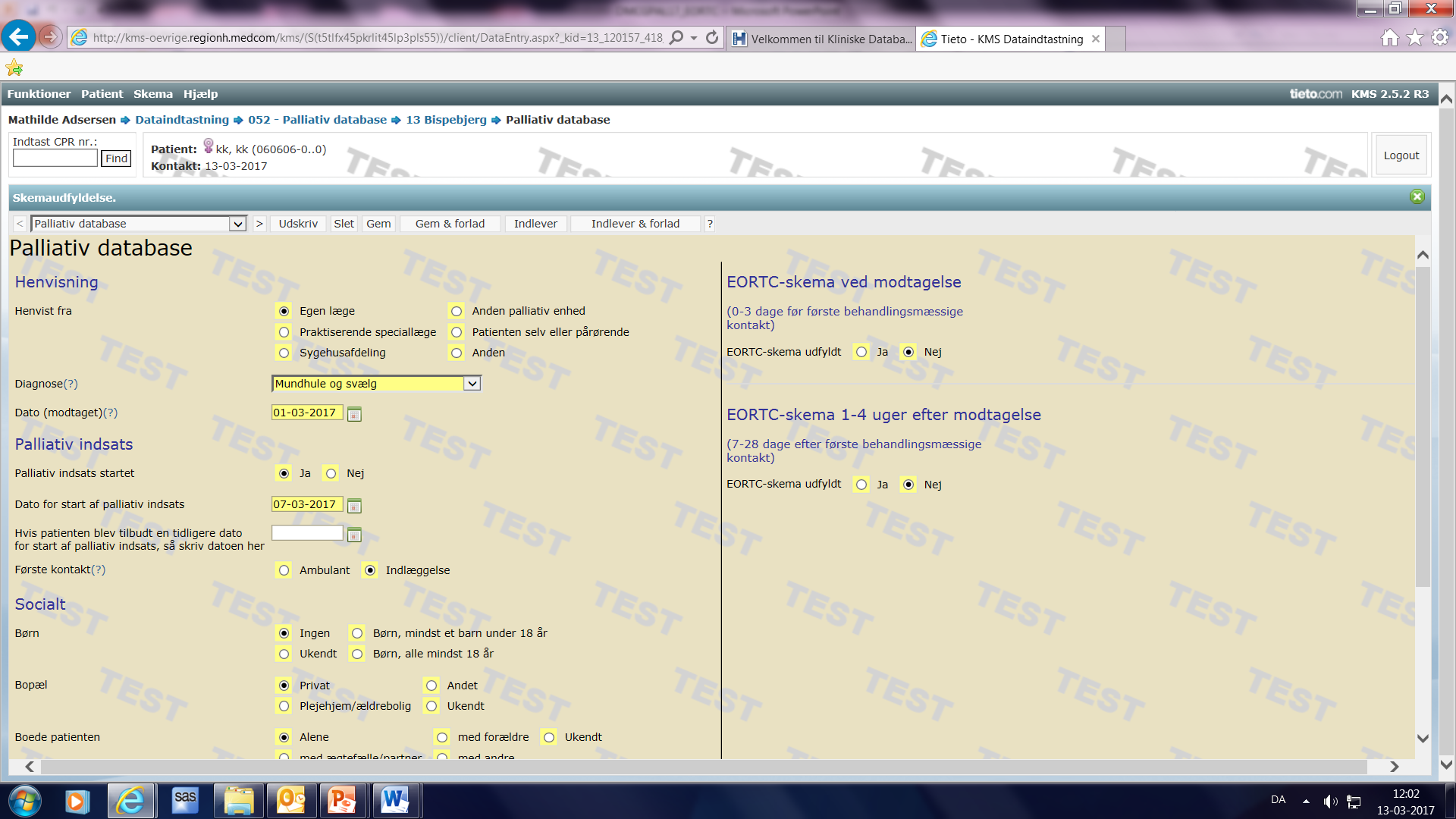 Titel/beskrivelse (Sidehoved/fod)
Bispebjerg og Frederiksberg Hospitaler, Københavns Universitet
Tidspunkt for EORTC 2
Udfyldes ved første opfølgning, der ligger mellem 1 og 4 uger efter første behandlingsmæssige kontakt:
Indlagte patienter: 7-14 dage efter første behandlingsmæssige kontakt
Ikke-indlagte patienter: 7-28 dage efter første behandlingsmæssige kontakt, såfremt patienten har en fysisk eller telefonisk kontakt i dette tidsrum.
Instruks for skema 2
Instruksen for skema 2 er den samme som for skema 1: 
Skemaet udleveres til patienter, som vurderes klare (kognitivt i stand til at besvare et spørgeskema).
Patienterne orienteres om, at skemaet er en vigtig del af vurderingen af deres tilstand.
Patienterne opfordres til at udfylde det selv eller med hjælp fra personale. 
Hjælper personalet, så er reglen, at svarene skal komme fra patienten selv, uden at personalet hjælper med at finde frem til svarene. 
De pårørende må ikke hjælpe med besvarelsen, hvilket skyldes, at vi ønsker at undgå, at pårørende overtager opgaven for at hjælpe patienten. Mange undersøgelser har vist, at der ofte er stor forskel på patienters og pårørendes besvarelser (lige som der er stor forskel mellem patienters og personales besvarelser).

For skema 2 gælder desuden:
Skema 2 udfyldes selv om skema 1 ikke er udfyldt.
Titel/beskrivelse (Sidehoved/fod)
Bispebjerg og Frederiksberg Hospitaler, Københavns Universitet
Udfyldelse af EORTC 1 og 2 Patienter henvist og modtaget 1.4.16–31.12.16
[Speaker Notes: Afgrænset analysen til patienter henvist i perioden ¼-2016 til 31/12-2016, hvor mange er modtaget til SPI og hvor stor en andel af disse har udfyldt hhv. EORTC 1 og EORTC 2. 902/1497 og 223/1487.
Tallene er udarbejdet på baggrund af forløb og en patient, der har været flere steder tæller således med flere gange.]
Udfyldelse af EORTC 1 og 2 Patienter henvist og modtaget 1.10.16–31.12.16
1.4 - 1.10.16: 9%
[Speaker Notes: Afgrænset analysen til patienter henvist i perioden ¼-2016 til 31/12-2016, hvor mange er modtaget til SPI og hvor stor en andel af disse har udfyldt hhv. EORTC 1 og EORTC 2. 902/1497 og 223/1487.
Tallene er udarbejdet på baggrund af forløb og en patient, der har været flere steder tæller således med flere gange.]
Udfyldelse af EORTC 1 og 2 Patienter henvist og modtaget 1.4.16–31.12.16Højeste procenter for skema 2(Kun tal for regionerne Hovedstaden, Sjælland, Nordjylland)
Titel/beskrivelse (Sidehoved/fod)
Bispebjerg og Frederiksberg Hospitaler, Københavns Universitet
[Speaker Notes: Hvordan ser det ud på afdelingsniveau.]
Målsætning i LKTEORTC 2 for 50% i PT og 33% i Hospice
Titel/beskrivelse (Sidehoved/fod)
Bispebjerg og Frederiksberg Hospitaler, Københavns Universitet
Titel/beskrivelse (Sidehoved/fod)
Bispebjerg og Frederiksberg Hospitaler, Københavns Universitet
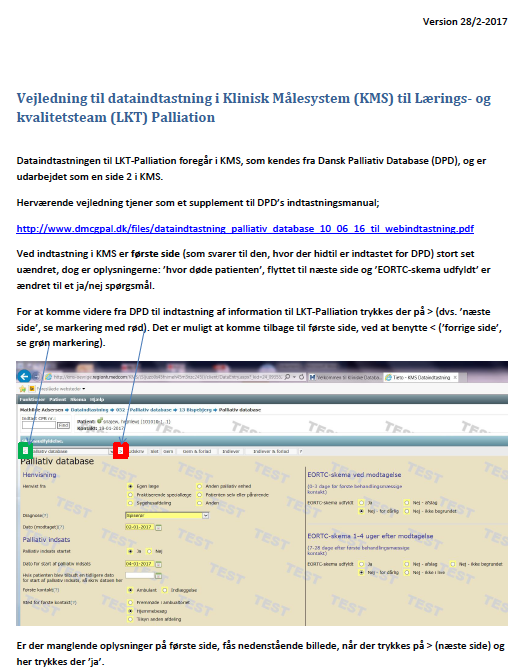 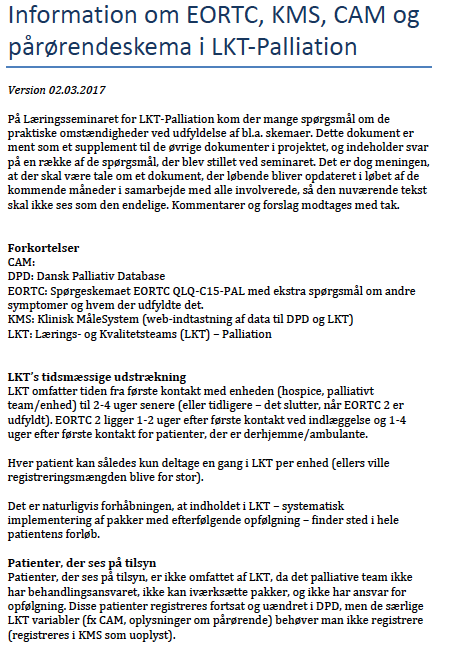 Titel/beskrivelse (Sidehoved/fod)
Bispebjerg og Frederiksberg Hospitaler, Københavns Universitet
Altid skema 2?
Ikke ved tilsyn, hvor patienten ikke tilknyttes PT
Der skal altid følges op på et udfyldt skema – patienten kan have fået det værre
Udlevering/udsendelse forudsætter således at der kan følges op
Titel/beskrivelse (Sidehoved/fod)
Bispebjerg og Frederiksberg Hospitaler, Københavns Universitet
Spørgsmål til skema 2?
Titel/beskrivelse (Sidehoved/fod)
Bispebjerg og Frederiksberg Hospitaler, Københavns Universitet